Content
Definition
Introduction 
History 
Characteristics
Types of enzyme (Exo-enzymes, endo-enzymes, zymogens, allosteric enzymes, iso-enzymes, RNA enzymes, constitutive enzymes)
Types of enzymes on the basis of number of polypeptide chain (monomeric enzymes, oligomeric enzymes)
Types on the basis of chemical nature (simple enzymes, conjugate enzyme)
Classification of enzyme (Oxidoreductases, Hydrolases , Lyases, Isomerases, Transferases, Translocase 
Functions of enzymes
Reference
Enzyme
Enzymes are protein molecules in cells which work as biological catalysts. Enzymes speed up chemical reactions in the body, but do not get up in the process, therefore can be used over and over again.
An enzyme is a protein or RNA produced by living cells, which is highly specific and highly catalytic to its substrates. Enzymes are a very important type of macromolecular biological catalysts. Due to the action of enzymes, chemical reactions in organisms can also be carried out efficiently and specifically under mild conditions.
Introduction
Thousands of chemical reactions proceed very rapidly at any given instant within all living cells of an organism. Virtually all of these reactions are mediated by remarkable molecular devices called enzymes. That is, the enzymes are central to every biochemical reaction and are called the catalysts of biological systems (biocatalysts). They in organized sequences and catalyze the hundreds of stepwise reactions by which nutrient molecules are degraded, chemical energy is conserved and transformed, and biological macromolecules are made from simple precursors. 
Through the action of regulatory enzymes, metabolic pathways are highly coordinated to yield a harmonious interplay among the many different activities necessary to sustain life. Enzymes catalyze an enormous diversity of biochemical reactions due to their capacity to specifically bind a very wide range of molecules. By utilizing the full repertoire of intermolecular forces, enzymes bring substrates together in an optimal orientation, the prelude to making and breaking chemical bonds.
Introduction
They catalyze reactions by stabilizing transition states, the highest energy-species in reaction pathways. By selectively stabilizing a transition state, an enzyme determines which one of several potential biochemical reactions actually takes place. Until 1980s, all enzymes were believed to be proteins. Then, Tom Cech and Sidney Altman independently discovered that certain RNA molecules may function as enzymes may be effective biocatalysts. These RNA biocatalysts have come to be known as ribozymes.
History of enzymes
By the late 17th and early 18th centuries, the digestion of meat by stomach secretions and the conversion of starch to sugars by plant extracts and saliva were known but the mechanisms by which these occurred had not been identified.
French chemist Anselme Payen was the first to discover an enzyme, diastase, in 1833. A few decades later, when studying the fermentation of sugar to alcohol by yeast, Louis Pasteur concluded that this fermentation was caused by a vital force contained within the yeast cells called "ferments", which were thought to function only within living organisms. He wrote that "alcoholic fermentation is an act correlated with the life and organization of the yeast cells, not with the death or putrefaction of the cells."
In 1877, German physiologist Wilhelm Kühne (1837–1900) first used the term enzyme, which comes from the Greek words which means "leavened" or "in yeast", to describe this process The word enzyme was used later to refer to nonliving substances such as pepsin, and the word ferment was used to refer to chemical activity produced by living organisms.
History of enzymes
Eduard Buchner submitted his first paper on the study of yeast extracts in 1897. In a series of experiments at the University of Berlin, he found that sugar was fermented by yeast extracts even when there were no living yeast cells in the mixture. He named the enzyme that brought about the fermentation of sucrose "zymase". In 1907 he received the Nobel Prize in Chemistry for "his discovery of cell-free fermentation". Following Buchner's example, enzymes are usually named according to the reaction they carry out: the suffix -ase is combined with the name of the substrate (e.g., lactase is the enzyme that cleaves lactose) or to the type of reaction (e.g., DNA polymerase forms DNA polymers).
The biochemical identity of enzymes was still unknown in the early 1900s. Many scientists observed that enzymatic activity was associated with proteins, but others (such as Nobel laureate Richard Willstatter) argued that proteins were merely carriers for the true enzymes and that proteins per se were incapable of catalysis.
History of enzymes
In 1926, James B. Sumner showed that the enzyme urease was a pure protein and crystallized it; he did likewise for the enzyme catalase in 1937. 
The conclusion that pure proteins can be enzymes was definitively demonstrated by John Howard Northrop and Wendell Meredith Stanley, who worked on the digestive enzymes pepsin (1930), trypsin and chymotrypsin. These three scientists were awarded the 1946 Nobel Prize in Chemistry.
The discovery that enzymes could be crystallized eventually allowed their structures to be solved by x-ray crystallography. This was first done for lysozyme, an enzyme found in tears, saliva and egg whites that digests the coating of some bacteria; the structure was solved by a group led by David Chilton Phillips and published in 1965. This high-resolution structure of lysozyme marked the beginning of the field of structural biology and the effort to understand how enzymes work at an atomic level of detail.
Characteristics of enzymes
Enzymes speed up chemical reaction.
They are required in minute amounts.
 They are highly specific in their actions.
They are affected by temperature.
They are affected by pH.
Some catalyzes reversible reactions.
Some require coenzymes.
They are inhibited by inhibitors.
Types of enzymes
Exo-enzymes
 Endo-enzymes
 Zymogens 
Constitute or housekeeping enzymes
Inducible enzymes
 Isoenzymes or Isozymes
 Ribozymes or RNA enzymes
Abzymes
Exo-enzymes
“An exo-enzyme, or extracellular enzyme, is an enzyme that is secreted by a cell and functions outside that cell. E.g. zymase, lysozyme, digestive enzymes” 
Exo-enzymes are produced by both prokaryotic and eukaryotic cells and have been shown to be a crucial component of many biological processes. Most often these enzymes are involved in the breakdown of larger macromolecules. The breakdown of these larger macromolecules is critical for allowing their constituents to pass through the cell membrane and enter into the cell. 
For humans and other complex organisms, this process is best characterized by the digestive system which breaks down solid food via exo enzymes. The small molecules, generated by the exo-enzyme activity, enter into cells and are utilized for various cellular functions. 
Bacteria and fungi also produce exo-enzymes to digest nutrients in their environment, and these organisms can be used to conduct laboratory assays to identify the presence and function of such exo enzymes. Some pathogenic species also use exo-enzymes as virulence factors to assist in the spread of these disease-causing microorganisms. 
In addition to the integral roles in biological systems, different classes of microbial exo-enzymes have been used by humans since pre-historic times for such diverse purposes as food production, biofuels, and textile production and in the paper industry. Another important role that microbial exo enzymes serve is in the natural ecology and bioremediation of terrestrial and marine environments.
Organelles of the secretory pathway involved in the secretion of exo-enzyme
Endo-enzymes
“An endo-enzyme, or intracellular enzyme, is an enzyme that functions within the cell in which it was produced.”
Because the majority of enzymes fall within this category, the term is used primarily to differentiate a specific enzyme from an exo-enzyme. It is possible for a single enzyme to have both endo-enzymatic and exo-enzymatic functions; for example, glycolytic enzymes of Kreb's Cycle.
In most cases the term endo-enzyme refers to an enzyme that binds to a bond 'within the body' of a large molecule - usually a polymer. For example an endoamylase would break down large amylose molecules into shorter dextrin chains. On the other hand, an exo-enzyme removes subunits from the polymer one at a time from one end; in effect it can only act at the end points of a polymer. An exoamylase would therefore remove one glucose molecule at a time from the end of an amylose molecule.
Zymogens
“A zymogen also called a proenzyme is an inactive precursor of an exoenzyme e.g. proteases.”
A zymogen requires a biochemical change (such as a hydrolysis reaction revealing the active site, or changing the configuration to reveal the active site) for it to become an active enzyme. The biochemical change usually occurs in Golgi bodies, where a specific part of the precursor enzyme is cleaved in order to activate it. The inactivating piece which is cleaved off can be a peptide unit, or can be independently folding domains comprising more than 100residues. Although they limit the enzyme's ability, these N-terminal extensions of the enzyme or a “prosegment” often aid in the stabilization and folding of the enzyme they inhibit.
The pancreas secretes zymogens partly to prevent the enzymes from digesting proteins in the cells in which they are synthesized. Enzymes like pepsin are created in the form of pepsinogen, an inactive zymogen.
 Pepsinogen is activated when chief cells release it into the gastric acid, whose hydrochloric acid partially activates it. Another partially activated pepsinogen completes the activation by removing the peptide, turning the pepsinogen into pepsin. Accidental activation of zymogens can happen when the secretion duct in the pancreas is blocked by a gallstone, resulting in acute pancreatitis.
Zymogens
Fungi also secrete digestive enzymes into the environment as zymogens. The external environment has a different pH than inside the fungal cell and these changes the zymogens structure into an active enzyme. 
Another way that enzymes can exist in inactive forms and later be converted to active forms is by activating only when a cofactor, called a coenzyme, is bound. In this system, the inactive form (the apoenzyme) becomes the active form (the holoenzyme) when the coenzyme binds. 
In the duodenum, the pancreatic zymogens, trypsinogen, chymotrypsinogen, proelastase and procarboxypeptidase are converted into active enzymes by enteropeptidase and trypsin. Chymotrypsinogen, is single polypeptide chain of 245 amino acids residues, is converted to alpha-chymotrypsin, which has three polypeptide chains linked by two of the five disulfide bond present in the primary structure of chymotrypsinogen.
Constitute enzymes or housekeeping enzymes
“Those enzymes are always present and synthesized in cell, e.g., glycolytic enzymes.”
A constitutive or "housekeeping" enzyme is usually defined as an enzyme whose expression level (amount of protein) is always constant, independent of any environmental factors. Hence, regulation of constitutive enzymes must be post-translational, for example allosteric regulation of the enzymatic activity by substrates or products. 
Note that constitutive enzymes are mostly a theoretical concept. There are probably no enzymes whose expression is completely unaffected by any environmental factor.
Inducible enzymes
“Most enzymes are synthesized only and when they are needed e.g. Nitric oxide, cycloxygenase, aldehyde dehydrogenase.”
An adaptive enzyme or inducible enzyme is an enzyme that is expressed only under conditions in which it is clearly of adaptive value, as opposed to a constitutive enzyme which is produced all the time. The Inducible enzyme is used for the breaking-down of things in the cell. It is also a part of the Operon Model, which illustrates a way for genes to turn "on" and "off".  
The Inducer causes the gene to turn on (controlled by the amount of reactant which turns the gene on). Then there's the repressor protein that turns genes off. The inducer can remove this repressor, turning genes back on. The operator is a section of DNA where the repressor binds to shut off certain genes; the promoter is the section of DNA where the RNA polymerase binds. 
Lastly, the regulatory gene is the gene for the repressor protein. An example of inducible enzyme is COX-2 which is synthesized in macrophages to produce Prostaglandin E2 while the constitutive enzyme COX-1 (another isozyme in COX family) is always produced in variety of organs in body (like stomach).
Isoenzyme or Isozymes
These are the different forms of the same enzymes which catalyze the same chemical reaction but differ from each other chemically, immunologically and electrophoretically and in kinetic properties. For example, in maize 18 isoenzymes are found for peroxidases. 
In plants aspartate kinase exists in two isozymes forms. Aspertate kinase catalyzes the amino acid biosynthesis from aspartate, LDH (Lactic acid dehydrogenase).
These enzymes usually display different kinetic parameters (e.g. different KM values), or different regulatory properties. The existence of isozymes permits the fine-tuning of metabolism to meet the particular needs of a given tissue or developmental stage. In biochemistry, isozymes (or isoenzymes) are isoforms (closely related variants) of enzymes.
In many cases, they are coded for by homologous genes that have diverged over time. Although, strictly speaking, allozymes represent enzymes from different alleles of the same gene, and isozymes represent enzymes from different genes that process or catalyze the same reaction, the two words are usually used interchangeably.
Ribozymes or RNA enzymes
Ribozymes (ribonucleic acid enzymes) are RNA molecules that have the ability to catalyze specific biochemical reactions, including RNA splicing in gene expression, similar to the action of protein enzymes.   
The 1982 discovery of ribozymes demonstrated that RNA can be both genetic material (like DNA) and a biological catalyst (like protein enzymes), and contributed to the RNA world hypothesis, which suggests that RNA may have been important in the evolution of prebiotic self-replicating systems. The most common activities of natural or in vitro-evolved ribozymes are the cleavage or ligation of RNA and DNA and peptide bond formation.
Within the ribosome, ribozymes function as part of the large subunit ribosomal RNA to link amino acids during protein synthesis. They also participate in a variety of RNA processing reactions, including RNA splicing, viral replication, and transfer RNA biosynthesis. Examples of ribozymes include the hammerhead ribozyme, the VS ribozyme, Leadzyme and the hairpin ribozyme.
Ribozymes or RNA enzymes
Investigators studying the origin of life have produced ribozymes in the laboratory that are capable of catalyzing their own synthesis from activated monomers under very specific conditions, such as an RNA polymerase ribozyme. Mutagenesis and selection has been performed resulting in isolation of improved variants of the "Round-18" polymerase ribozyme from 2001. "B6.61" is able to add up to 20 nucleotides to a primer template in 24 hours, until it decomposes by cleavage of its phosphodiester bonds 
The "tC19Z" ribozyme can add up to 95 nucleotides with fidelity of 0.0083 mutations/nucleotide. Attempts have been made to develop ribozymes as therapeutic agents, as enzymes which target defined RNA sequences for cleavage, as biosensors, and for applications in functional genomics and gene discovery.
Abzymes
“An abzyme is an antibody that expresses catalytic activity”.
A single molecule of an antibody-enzyme, or abzyme, is capable of catalyzing the destruction of thousands of target molecules. The efficiency of abzyme technology could permit treatments with smaller doses of medicines at lower costs than are possible today. 
An abzyme is used to lower the activation energy of a reaction allowing for the transition state to be possible and the product to be formed. Abzymes are typically artificially made by having the immune system make antibodies that bind to a molecule that resembles the transition state (Transition State Analogue) of the catalytic process that the researchers want to emulate. 
Therefore by creating this antibody, now becoming a catalytic antibody allows for this antibody to act as an abzyme reducing the activation energy of the reaction and allowing for the transition state to occur. Abzymes however do occur naturally in the human body.
Allosteric enzymes
They are enzymes which have separate areas for different types of modulators that alter the conformation of the active site so as to make it effective or in effective. The areas are called allosteric sites. The substances which cause change in allosteric sites are known as modulators, allosteric substances or effectors.
The latter are of two types-activators and inhibitors. Allosteric activator binds with an allosteric site in such a way as to make active site operational. Allosteric inhibitor, on the other hand, brings about such a change in the active site that it becomes unable to combine with substrate molecules. For example, the enzyme phosphofructokinase is activated by ADP and inhibited by ATP.
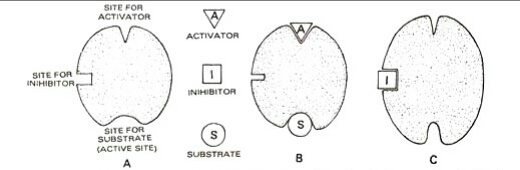 Types of enzymes on the base of number of polypeptide chains
On the base of number of polypeptide chains enzymes are of two types.
Monomeric enzymes
Oligomeric enzymes
 Monomeric enzymes
 Monomeric enzymes are enzymes consisting of a single polypeptide chain or subunit. The proteins in the monomeric units are made of amino acids. These are functional in their 3 dimensional or tertiary structures.
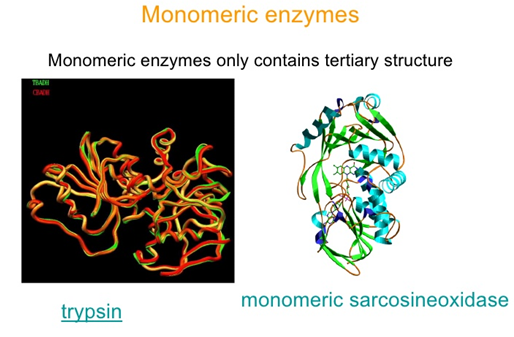 Oligomeric enzymes
Oligomeric enzymes consist of two or more polypeptide chains which are usually linked to each other by non covalent interactions and never by peptide bonds. The component polypeptide chain are termed sub-units and may be identical they are sometimes called protomers. Dimeric proteins consist of two, trimeric proteins of enzymes and tetrameric proteins of four sub-units. The molecular weight is usually in excess of 35000.
The vast majority of known enzymes are Oligomeric for example, all of the enzymes involved in glycolysis process either two or four sub-units. It is therefore reasonable to assume that the sub –units of oligomeric proteins in association that they do not have in isolation.
Such enzymes are not synthesized as inactive zymogens, but their activities may be regulated in a far more precise way by feed-back inhibition. This is process because many oligomeric proteins exhibit allostery their different binding sites interact. For example, aldolase consists of 4 chains.
Oligomeric enzymes
Types of enzymes
Types of enzymes on the basis of chemical nature
All enzymes are globular proteins with the exception of recently discovered RNA enzymes. Some enzymes may be additionally containing a non-protein group. There are two types of enzymes, simple enzymes and conjugate enzymes.
Simple enzymes
It is an enzyme which is wholly made up of protein. Active site is formed by specific grouping of its own amino acids. Additional substance or group is absent, e.g., pepsin, trypsin, urease.
Holoenzyme or conjugate enzyme
It is an enzyme which is formed of two parts; a protein part called apoenzyme (e.g., flavoprotein) and a non-protein part named cofactor. The complete conjugate enzyme, consisting of an apoenzyme and a cofactor, is called holoenzyme. Active site is formed jointly by apoenzyme and cofactor.
 The cofactors are of three types:
1). Co-enzymes
2). Prosthetic group
3). Inorganic ions
Co-enzymes
Organic molecules only loosely bond to apoenzyme It require separate enzyme for picking up and transferring a group e.g. NAD+, NADP+ .
A substance that enhances the action of an enzyme. (An enzyme is a protein that functions as a catalyst to mediate and speed a chemical reaction). Coenzymes are small molecules. They cannot by themselves catalyze a reaction but they can help enzymes to do so. In technical terms, coenzymes are organic non -protein molecules that bind with the protein molecule (apoenzyme) to form the active enzyme (holoenzyme). A number of the water-soluble vitamins such as vitamins B1, B2 and B6 serve as coenzymes.
Prosthetic group
 Organic molecules only tightly bond to apoenzyme. It require single apoenzyme for picking up and transferring a group e.g. FMN, FAD etc.
Inorganic ions
 Also called metal cofactor. Apoenzymes with tightly bound metal ions are called metalloenzymes. Apoenzymes with tightly loosely metal ions are called metal activated enzymes e.g. Fe2+ for catalase Ni2+ for urease.
Classification of enzymes
Oxidoreducatase
An oxidoreductase is an enzyme that catalyzes the transfer of electrons from one molecule, the reductant, also called the electron donor, to another, the oxidant, also called the electron acceptor. 
This group of enzymes usually utilizes NADP or NAD+ as cofactors. Transmembrane oxidoreductases create electron transport chains in bacteria, chloroplasts and mitochondria, including respiratory complexes I, II and III. Some others can associate with biological membranes as peripheral membrane proteins or be anchored to the membranes through a single transmembrane helix.
Oxidoreducatase
Reactions
For example, an enzyme that catalyzed this reaction would be an oxidoreductase: 
A– + B → A + B–
 In this example, A is the reductant (electron donor) and B is the oxidant (electron acceptor) 
 In biochemical reactions, the redox reactions are sometimes more difficult to see, such as this reaction from glycolysis: 
Pi + glyceraldehyde-3-phosphate + NAD+ → NADH + H+ + 1,3-bisphosphoglycerate
In this reaction, NAD+ is the oxidant (electron acceptor), and glyceraldehyde-3-phosphate is the reductant (electron donor).
Oxidoreducatase
Nomenclature 
 Proper names of oxidoreductases are formed as "donor: acceptor oxidoreductase"; however, other names are much more common. The common name is "donor dehydrogenase" when possible, such as glyceraldehyde-3-phosphate dehydrogenase for the second reaction above. Common names are also sometimes formed as "acceptor reductase", such as NAD+ reductase. "Donor oxidase" is a special case where O2 is the acceptor.
Classification 
Oxidoreductases are classified as EC 1 in the EC number classification of enzymes. Oxidoreductases can be further classified into 22 subclasses:
 EC 1.1 includes oxidoreductases that act on the CH-OH group of donors (alcohol oxidoreductases).
 EC 1.2 includes oxidoreductases that act on the aldehyde or oxo group of donors.
EC 1.3 includes oxidoreductases that act on the CH-CH group of donors (CH-CH oxidoreductases).
EC 1.4 includes oxidoreductases that act on the CH-NH2 group of donors (Amino acid oxidoreductases, Monoamine oxidase).
Oxidoreducatase
EC 1.5 includes oxidoreductases that act on CH-NH group of donors.
EC 1.6 includes oxidoreductases that act on NADH or NADP.
EC 1.7 includes oxidoreductases that act on other nitrogenous compounds as donors.
EC 1.8 includes oxidoreductases that act on a sulfur group of donors.
EC 1.9 includes oxidoreductases that act on a heme group of donors.
EC 1.10 includes oxidoreductases that act on diphenols and related substances as donors.
EC 1.11 includes oxidoreductases that act on peroxide as an acceptor (peroxidases).
EC 1.12 includes oxidoreductases that act on hydrogen as donors.
EC 1.13 includes oxidoreductases that act on single donors with incorporation of molecular oxygen (oxygenases).
Oxidoreducatase
EC 1.14 includes oxidoreductases that act on paired donors with incorporation of molecular oxygen.
EC 1.15 includes oxidoreductases that act on superoxide radicals as acceptors.
EC 1.16 includes oxidoreductases that oxidize metal ions.
EC 1.17 includes oxidoreductases that act on CH or CH2 groups.
EC 1.18 includes oxidoreductases that act on iron-sulfur proteins as donors.
EC 1.19 includes oxidoreductases that act on reduced flavodoxin as a donor.
EC 1.20 includes oxidoreductases that act on phosphorus or arsenic in donors.
EC 1.21 includes oxidoreductases that act on X-H and Y-H to form an X-Y bond.
EC 1.97 includes other oxidoreductases.
Hydrolases
Hydrolase is a class of enzyme that commonly perform as biochemical catalysts that use water to break a chemical bond, which typically results in dividing a larger molecule to smaller molecules. Some common examples of hydrolase enzymes are esterases including lipases, phosphatases, glycosidases, peptidases, and nucleosidases.
Esterases cleave ester bonds in lipids and phosphatases cleave phosphate groups off molecules. An example of crucial esterase is the acetylcholine esterase, which assists in transforming the neuron impulse into acetic acid after it the hydrolase breaks the acetylcholine into choline and acetic acid. Acetic acid is an important metabolite in the body and a critical intermediate for other reactions such as glycolysis. Lipases hydrolyze glycerides. Glycosidases cleave sugar molecules off carbohydrates and peptidases hydrolyze peptide bonds. Nucleosidases hydrolyze the bonds of nucleotides.
Hydrolase enzymes are important for the body because they have degradative properties. In lipids, lipases contribute to the breakdown of fats and lipoproteins and other larger molecules into smaller molecules like fatty acids and glycerol. Fatty acids and other small molecules are used for synthesis and as a source of energy.
Hydrolases
Reaction 
In biochemistry, a hydrolase is an enzyme that catalyzes the hydrolysis of a chemical bond. For example, any enzyme that catalyzes the following reaction is a hydrolase:
        A–B + H2O → A–OH + B–H 
where A–B represents a chemical bond of unspecified molecules.
Nomenclature 
Systematic names of hydrolases are formed as "substrate hydrolase." However, common names are typically in the form "substratease." For example, a nuclease is a hydrolase that cleaves nucleic acids.
Classification 
Hydrolases are classified as EC 3 in the EC number classification of enzymes. Hydrolases can be further classified into several subclasses, based upon the bonds they act upon: 
EC 3.1: ester bonds (esterases: nucleases, phosphodiesterases, lipase, phosphatase). 
EC 3.2: sugars (DNA glycosylases, glycoside hydrolase),
EC 3.3: ether bonds.
Hydrolases
EC 3.4: peptide bonds (Proteases/peptidases).
EC 3.5: carbon-nitrogen bonds, other than peptide bonds.
EC 3.6: acid anhydrides (acid anhydride hydrolases, including helicases and GTPase).
EC 3.7: carbon-carbon bonds.
EC 3.8: halide bonds.
EC 3.9: phosphorus-nitrogen bonds.
EC 3.10: sulphur-nitrogen bonds.
EC 3.11: carbon-phosphorus bonds.
EC 3.12: sulfur-sulfur bonds.
EC 3.13: carbon-sulfur bonds
Lyases
In biochemistry, a lyase is an enzyme that catalyzes the breaking (an "elimination" reaction) of various chemical bonds by means other than hydrolysis (a "substitution" reaction) and oxidation, often forming a new double bond or a new ring structure. The reverse reaction is also possible (called a "Michael addition"). 
Reaction
For example, an enzyme that catalyzed this reaction would be a lyase:
 ATP → cAMP + PPi
Lyases differ from other enzymes in that they require only one substrate for the reaction in one direction, but two substrates for the reverse reaction.
Nomenclature
 Systematic names are formed as "substrate group-lyase." Common names include decarboxylase, dehydratase, aldolase, etc. When the product is more important, synthase may be used in the name, e.g. phosphosulfolactate synthase (EC 4.4.1.19, Michael addition of sulfite to phosphoenolpyruvate).
Lyases
A combination of both an elimination and a Michael addition is seen in O-succinylhomoserine (thiol)-lyase (MetY or MetZ) which catalyses first the γ-elimination of O-succinylhomoserine (with succinate as a leaving group) and then the addition of sulfide to the vinyl intermediate, this reaction was first classified as a lyase (EC 4.2.99.9), but was then reclassified as a transferase (EC 2.5.1.48). 
Classification 
Lyases are classified as EC 4 in the EC number classification of enzymes. Lyases can be further classified into seven subclasses: 
EC 4.1 includes lyases that cleave carbon–carbon bonds, such as decarboxylases (EC 4.1.1), aldehyde lyases (EC 4.1.2), oxo acid lyases (EC 4.1.3), and others (EC 4.1.99). 
EC 4.2 includes lyases that cleave carbon–oxygen bonds, such as dehydratases.
Lyases
EC 4.3 includes lyases that cleave carbon–nitrogen bonds.
EC 4.4 includes lyases that cleave carbon–sulfur bonds.
EC 4.5 includes lyases that cleave carbon–halide bonds.
EC 4.6 includes lyases that cleave phosphorus–oxygen bonds, such as adenylyl cyclase and guanylyl cyclase.
EC 4.99 includes other lyases, such as ferrochelatase.
Isomerases
Isomerases are a general class of enzymes that convert a molecule from one isomer to another. Isomerases facilitate intramolecular rearrangements in which bonds are broken and formed. 
Reaction 
The general form of such a reaction is as follows:
 A–B → B–A
 There is only one substrate yielding one product. This product has the same molecular formula as the substrate but differs in bond connectivity or spatial arrangement. Isomerases catalyze reactions across many biological processes, such as in glycolysis and carbohydrate metabolism.
Nomenclature 
 Generally, "the names of isomerases are formed as "substrate isomerase" (for example, enoyl CoA isomerase), or as "substrate type of isomerase" (for example, phosphoglucomutase).
Isomerases
Classification 
 Enzyme-catalyzed reactions each have a uniquely assigned classification number. Isomerase-catalyzed reactions have their own EC category: EC 5. Isomerases are further classified into six subclasses:
Racemases, epimerases 
This category (EC 5.1) includes (racemases) and epimerases). These isomerases invert stereochemistry at the target chiral carbon. Racemases act upon molecules with one chiral carbon for inversion of stereochemistry, whereas epimerases target molecules with multiple chiral carbons and act upon one of them. A molecule with only one chiral carbon has two enantiomeric forms, such as serine having the isoforms D-serine and L-serine differing only in the absolute configuration about the chiral carbon. A molecule with multiple chiral carbons has two forms at each chiral carbon. Isomerization at one chiral carbon of several yields epimers, which differ from one another in absolute configuration at just one chiral carbon. For example, D-glucose and D-mannose differ in configuration at just one chiral carbon. This class is further broken down by the group the enzyme acts upon:
Isomerases
EC 5.1.1: Acting on Amino Acids and Derivative alanine racemase, methionine racemases.
EC 5.1.2: Acting on Hydroxy Acids and Derivatives lactate racemase, tartrate epimerase
EC 5.1.3: Acting on Carbohydrates and Derivatives ribulose-phosphate 3-epimerase, UDP-glucose 4-epimerase
EC 5.1.99: Acting on Other Compounds methylmalonyl CoA epimerase, hydantoin racemases
Cis-trans isomerases 
 This category (EC 5.2) includes enzymes that catalyze the isomerization of cis-trans isomers. Alkenes and cycloalkanes may have cis-trans stereoisomers. These isomers are not distinguished by absolute configuration but rather by the position of substituent groups relative to a plane of reference, as across a double bond or relative to a ring structure. Cis isomers have substituent groups on the same side and trans isomers have groups on opposite sides.
Isomerases
EC 5.2.1.1 Maleate isomerase.
EC 5.2.1.2 Maleylacetoacetate isomerase.
EC 5.2.1.4 Maleylpyruvate isomerase.
EC 5.2.1.5 Linoleate isomerase.
EC 5.2.1.6 Furylfuramide isomerase.
EC 5.2.1.8 Peptidylprolyl isomerase.
EC 5.2.1.9 Farnesol 2-isomerase.
EC 5.2.1.10 2-chloro-4-carboxymethylenebut-2-en-1, 4-olide isomerase.
EC 5.2.1.12 Zeta-carotene isomerase.
EC 5.2.1.13 Prolycopene isomerase.
EC 5.2.1.14 Beta-carotene isomerase.
Isomerases
Intramolecular oxidoreductases 
This category (EC 5.3) includes intramolecular oxidoreductases. These isomerases catalyze the transfer of electrons from one part of the molecule to another. In other words, they catalyze the oxidation of one part of the molecule and the concurrent reduction of another part Sub-categories of this class are
EC 5.3.1 Interconverting Aldoses and Ketoses Triose-phosphate isomerase, Ribose-5-phosphate isomerase.
EC 5.3.2 Interconverting Keto- and Enol-Groups Phenylpyruvate tautomerase, Oxaloacetate tautomerase.
EC 5.3.3 Transposing C=C Double Bonds Steroid Delta-isomerase, L-dopachrome isomerase.
EC 5.3.4 Transposing S-S Bonds Protein disulfide-isomerase.
EC 5.3.99 Other Intramolecular Oxidoreductases Prostaglandin-D synthase, Allene-oxide cyclase.
Isomerases
Intramolecular transferases 
This category (EC 5.4) includes intramolecular transferases (mutases). These isomerases catalyze the transfer of functional groups from one part of a molecule to another. Phosphotransferases (EC 5.4.2) were categorized as transferases (EC 2.7.5) with regeneration of donors until 1983. This sub-class can be broken down according to the functional group the enzyme transfers:
EC 5.4.1 Transferring Acyl Groups Lysolecithin acylmutase, Precorrin-8X methylmutase.
EC 5.4.2 Phosphotransferases (Phosphomutases) Phosphoglucomutase, Phosphopentomutase.
EC 5.4.3 Transferring Amino Groups Beta-lysine 5,6-aminomutase, Tyrosine 2,3-aminomutase.
EC 5.4.4 transferring hydroxy groups (hydroxyamino) benzene mutase, Isochorismate synthase.
EC 5.4.99 Transferring Other Groups Methylaspartate mutase, Chorismate mutase.
Isomerases
Intramolecular lyases 
This category (EC 5.5) includes intramolecular lyases. These enzymes catalyze "reactions in which a group can be regarded as eliminated from one part of a molecule, leaving a double bond, while remaining covalently attached to the molecule. Some of these catalyzed reactions involve the breaking of a ring structure. 
EC 5.5.1.1 Muconate cycloisomerase.
EC 5.5.1.2 3-carboxy-cis, cis-muconate cycloisomerase.
EC 5.5.1.3 Tetrahydroxypteridine cycloisomerase.
EC 5.5.1.4 Inositol-3-phosphate synthase.
EC 5.5.1.5 Carboxy-cis, cis-muconate cyclase.
EC 5.5.1.6 Chalcone isomerase.
EC 5.5.1.7 Chloromuconate cycloisomerase.
Isomerases
EC 5.5.1.8 (+)-bornyl diphosphate synthase.
EC 5.5.1.9 Cycloeucalenol cycloisomerase.
EC 5.5.1.10 Alpha-pinene-oxide decyclase.
EC 5.5.1.11 Dichloromuconate cycloisomerase.
EC 5.5.1.12 Copalyl diphosphate synthase.
EC 5.5.1.13 Ent-copalyl diphosphate synthase.
EC 5.5.1.14 Syn-copalyl-diphosphate synthase.
EC 5.5.1.15 Terpentedienyl-diphosphate synthase.
EC 5.5.1.16 Halimadienyl-diphosphate synthase.
EC 5.5.1.17 (S)-beta-macrocarpene synthase.
Isomerases
EC 5.5.1.18 Lycopene epsilon-cyclase.
EC 5.5.1.19 Lycopene beta-cyclase.
EC 5.5.1.20 Prosolanapyrone-III cycloisomerase.
EC 5.5.1.n1 D-ribose pyranase.
Transferases
A transferase is any one of a class of enzymes that enact the transfer of specific functional groups (e.g. a methyl or glycosyl group) from one molecule (called the donor) to another (called the acceptor). They are involved in hundreds of different biochemical pathways throughout biology, and are integral to some of life's most important processes.
 Transferases are involved in myriad reactions in the cell. Three examples of these reactions are the activity of coenzyme A (CoA) transferase, which transfers thiol esters, the action of N-acetyltransferase, which is part of the pathway that metabolizes tryptophan, and the regulation of pyruvate dehydrogenase (PDH), which converts pyruvate to acetyl CoA. Transferases are also utilized during translation. In this case, an amino acid chain is the functional group transferred by a peptidyl transferase. The transfer involves the removal of the growing amino acid chain from the tRNA molecule in the A-site of the ribosome and its subsequent addition to the amino acid attached to the tRNA in the P-site.
Transferases
Reaction
Mechanistically, an enzyme that catalyzed the following reaction would be a transferase: 
 Xgroup+Y           X+Ygroup}
In the above reaction, X would be the donor, and Y would be the acceptor. "Group" would be the functional group transferred as a result of transferase activity. The donor is often a coenzyme. 
Nomenclature
Systematic names of transferases are constructed in the form of "donor:acceptor grouptransferase. For example, methylamine:L-glutamate N-methyltransferase would be the standard naming convention for the transferase methylamine-glutamate N-methyltransferase, where methylamine is the donor, L-glutamate is the acceptor, and methyltransferase is the EC category grouping.
Transferases
Classification 
Described primarily based on the type of biochemical group transferred, transferases can be divided into ten categories (based on the EC Number classification). These categories comprise over 450 different unique enzymes. In the EC numbering system, transferases have been given a classification of EC2. Hydrogen is not considered a functional group when it comes to transferase targets; instead, hydrogen transfer is included under oxidoreductases, due to electron transfer considerations.
EC 2.1 methyltransferase and formyltransferase single-carbon groups
EC 2.2 transketolase and transaldolase aldehyde or ketone groups
EC 2.3 acyltransferase acyl groups or groups that become alkyl groups during transfer
EC 2.4 glycosyltransferase, hexosyltransferase, and pentosyltransferase glycosyl groups, as well as hexoses and pentoses
EC 2.5 riboflavin synthase and chlorophyll synthase alkyl or aryl groups, other than methyl groups
Transferases
EC 2.6 transaminase, and oximinotransferase nitrogenous groups
EC 2.7 phosphotransferase, polymerase, and kinase phosphorus-containing groups; subclasses are based on the acceptor (e.g. alcohol, carboxyl, etc.)
 EC 2.8 sulfurtransferase and sulfotransferase sulfur-containing groups
EC 2.9 selenotransferase selenium-containing groups
EC 2.10 molybdenumtransferase and tungstentransferase molybdenum or tungstenReactions
Translocase
Translocase is a general term for a protein that assists in moving another molecule, usually across a cell membrane. These enzymes catalyze the movement of ions or molecules across membranes or their separation within membranes. The reaction is designated as a transfer from “side 1” to “side 2” because the designations “in” and “out”, which had previously been used, can be ambiguous. Translocases are the most common secretion system in Gram positive bacteria. It is also a historical term for the protein now called elongation factor G, due to its function in moving the transfer RNA (tRNA) and messenger RNA (mRNA) through the ribosome.
 The enzyme subclasses designate the types of components that are being transferred, and the sub-subclasses indicate the reaction processes that provide the driving force for the translocation.
EC 7.1 Catalysing the translocation of hydrons
This subclass contains translocases that catalyze the translocation of hydrons. Based on the reaction they are linked to, EC 7.1 can be further classified into: 
EC 7.1.1 Hydron translocation or charge separation linked to oxidoreductase reactions.
Translocase
EC 7.1.2 Hydron translocation linked to the hydrolysis of a nucleoside triphosphate.
EC 7.1.3 Hydron translocation linked to the hydrolysis of diphosphate.
An important translocase contained in this group is ATP synthase, also known as EC 7.1.2.2.
EC 7.2 catalysing the translocation of inorganic cations and their chelates
This subclass contains translocases that transfer inorganic cations (metal cations).
 Based on the reaction they are linked to, EC 7.2 can be further classified into:
EC 7.2.1 Translocation of inorganic cations linked to oxidoreductase reactions.
EC 7.2.2 Translocation of inorganic cations linked to the hydrolysis of a nucleoside triphosphate.
EC 7.2.4 Translocation of inorganic cations linked to decarboxylation.
An important translocase contained in this group is Na+/K+ pump, also known as EC 7.2.2.13.
Functions
The enzymes performs a number of functions in our body. These include:
1). Enzymes help in signal transduction. The most common enzyme used in the process includes protein kinase that catalyzes the phosphorylation of proteins.
2). They breakdown large molecules into smaller substances that can be easily absorbed by the body.
3). They help in generating energy in the body. ATP synthases are the enzymes involved in the synthesis of energy.
4). Enzymes are responsible for the movement of ions across the plasma membrane.
5). Enzymes perform a number of biochemical reactions, including oxidation, reduction, hydrolysis, etc. to eliminate the non-nutritive substances from the body.
6). They function to reorganize the internal structure of the cell to regulate cellular activities.
7). Enzymes help speed up chemical reactions in the human body. They bind to molecules and alter them in specific ways.
8).They are essential for respiration, digesting food, muscle and nerve function, among thousands of other roles.
Examples of specific enzymes
There are thousands of enzymes in the human body, here are just a few examples:
Lipases – a group of enzymes that help digest fats in the gut.
Amylase – helps change starches into sugars. Amylase is found in saliva.
Maltase – also found in saliva; breaks the sugar maltose into glucose. Maltose is found in foods such as potatoes, pasta, and beer.
Trypsin – found in the small intestine, breaks proteins down into amino acids.
Lactase – also found in the small intestine, breaks lactose, the sugar in milk, into glucose and galactose.
Acetylcholinesterase – breaks down the neurotransmitter acetylcholine in nerves and muscles.
Helicase – unravels DNA.
DNA polymerase – synthesize DNA from deoxyribonucleotides.